The tabernacle was built at Mt. Sinai – temporary structure ~ 500 years
The tabernacle was designed to represent the presence of God among His people (Ex. 13:21-22; 24:15-18; 25:8; 33:9-10; 34:5; 40:34-38; Num. 9:15-23; Deut. 31:15)
Israel entered the Promised Land, with the presence of God leading them by the Ark of the Covenant
King David wanted to build the Lord a house, so not to dwell in a tent, but God built David a house instead (2 Sam. 7:1-17)
David, instead, made preparations for the temple (1 Chron. 22:1-19)
Solomon 
The son of King David (2 Sam. 12:24)
The third king of Israel (1 Kgs. 1:1-53; 11:42)
The man of unsurpassed God-given wisdom (1 Kgs. 3:1-15; 4:29-34)
The man of unsurpassed God-given wealth and prosperity (1 Kgs. 3:13; 4:21-24; 10:5, 23)
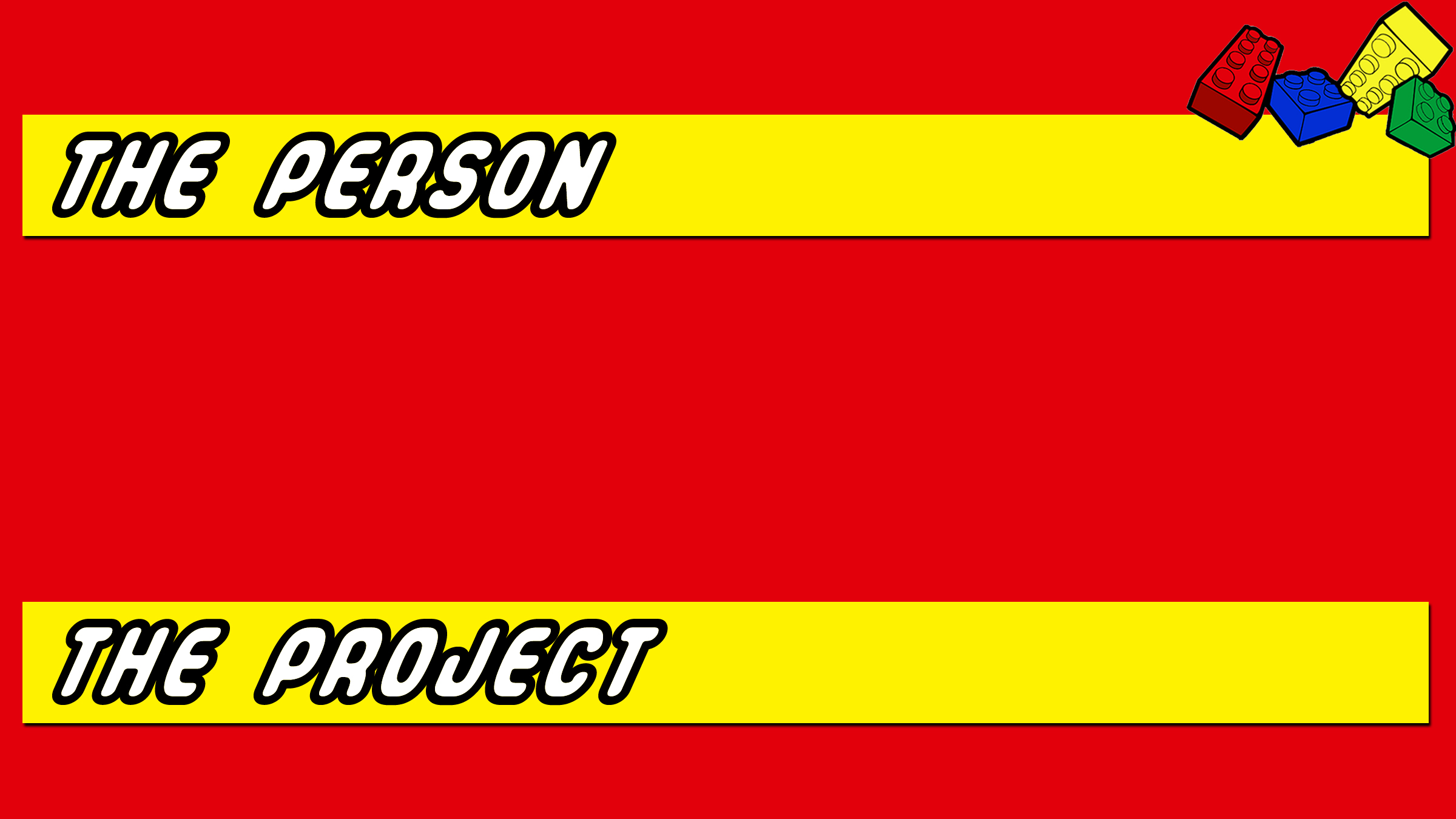 Build the temple (1 Kgs. 5-8; cf. 6:14)
The temple represented the presence of God living among His people (1 Kgs. 6:11-13; cf. Ex. 25:8; Deut. 31:6)
God made a covenant with His people at the building of the temple (6:13)
God’s presence with His people was conditional (1 Kgs. 6:12)
The conditions were especially directed to the king (cf. 1 Kgs. 2:1-4)
The people needed to turn to and trust the God who lived among them
The “glory of the Lord filled the house of the Lord” (8:10-11; cf. Ex. 40:34-35)
But God did not merely dwell in the temple, for nothing could contain Him (8:27)
In turning toward the temple, the people would be turning toward God, and God would hear them (8:28-30)
Gentiles were part of the preparation & building of the temple (cf. Isa. 56:7)
Hiram, the king of Tyre, provided the Cedars of Lebanon (1 Kgs. 5:1-18)
Huram/Hiram, a Gentile from Tyre, did much “work” in the temple’s construction (1 Kgs. 7:13-14, 40-45)
The Gebalites quarried and prepared timber and stones (1 Kgs. 5:18)
Gentiles “rejoiced greatly” at the work of the temple (1 Kgs. 5:7)
Details of its tremendous beauty and riches (1 Kgs. 6:1-38; 7:47-50)
The promises of the temple and to be with His people were ultimately fulfilled in King Jesus (1 Kgs. 6:12-13)
The temple was to be “a house of prayer for all nations” (Mark 11:17)
Solomon’s prayer can be answered in us and for us today (1 Kgs. 8:56-61)
The church is the temple of God today (1 Cor. 3:16-17; Eph. 2:19-21), where people meet God and have “access” to Him
Individual Christians are the temple of God today (1 Cor. 6:19-20; cf. Acts 7:47-50; 17:24), where God dwells
God filled the temple with His presence and took possession of it for His purposes – He will do the same with us, if/when we allow Him (Rom. 6:13, 19)
Each Christian is a stone in the temple of God, being faithfully built upon Christ, as priests who worship and have direct access to Him (1 Pet. 2:5-9)
As the temple of the living God, we must not fellowship with darkness (2 Cor. 6:14-18)
We must help foreigners find refuge and forgiveness in the temple of God